Образование прилагательных
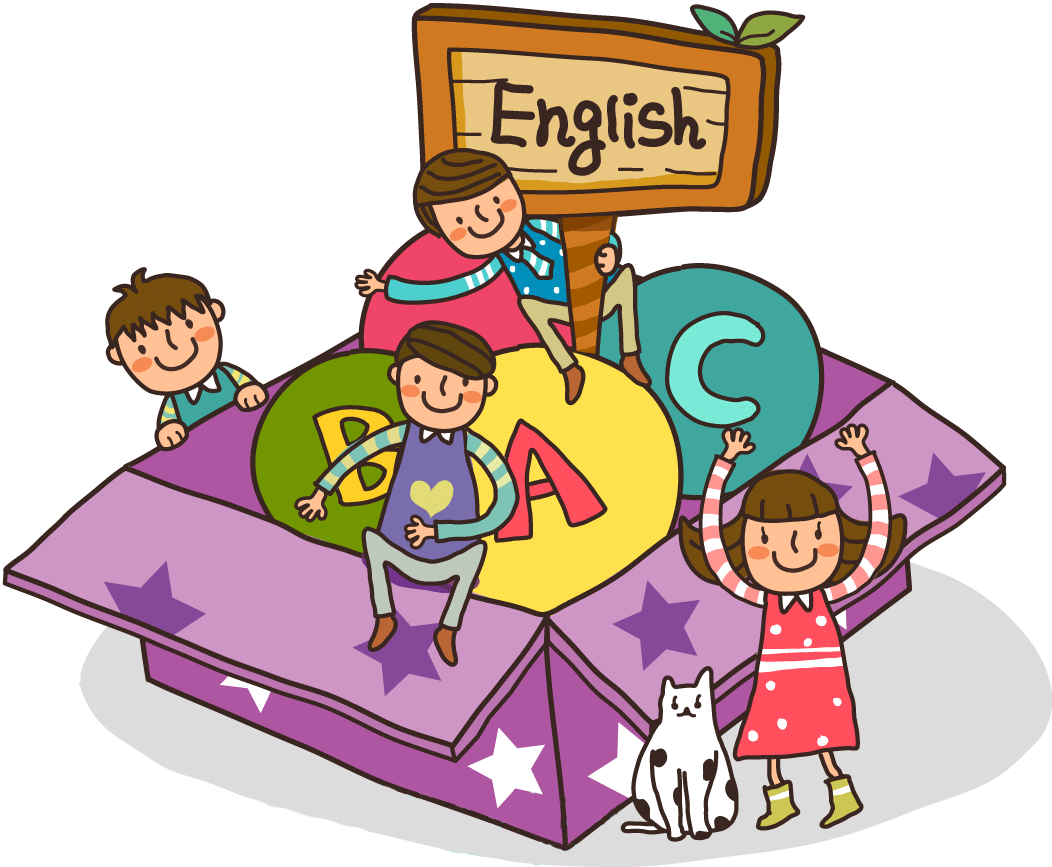 Производные прилагательные, образованные с помощью префиксов
Производные прилагательные, образованные с помощью суффиксов
Сложные прилагательные образуются различными способами и обычно имеют двойное ударение, например:
Существительное  +  прилагательное: snow-white - белоснежный
Прилагательное  +  прилагательное: 
   dark-blue - темно-синий
Наречие  +  причастие: 
   well-built - хорошо построенный, хорошо сложенный
Прилагательное  +  существительное с суффиксом  -ed: 
   black-haired  черноволосый; 
   middle-aged    средних лет
Составные (сложные) прилагательные
Источник http://www.alleng.ru/mybook/3gram/3adjec5.htm